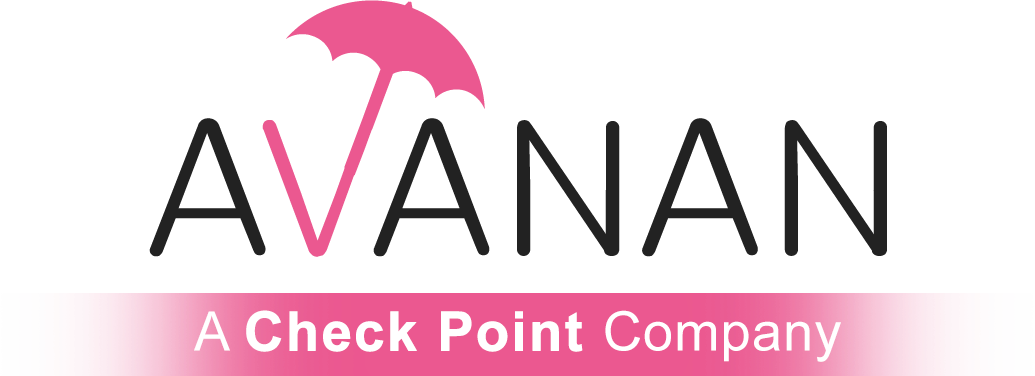 vs
Other API Solutions
[Speaker Notes: The proof our our effectiveness can be seen in our latest research where we analyzed over 300 million emails to determine the overall effectiveness.]
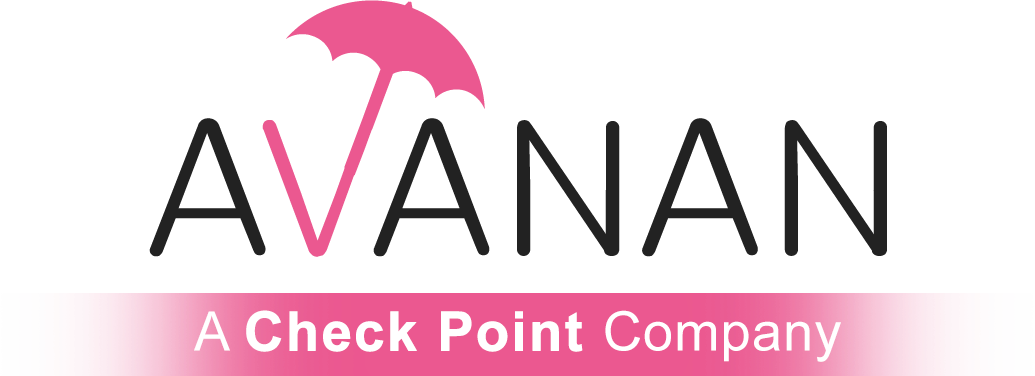 Core Differences
Avanan released a cloud-first architecture in 2015, securing O365 and G-Suite natively

Simple installation procedure takes 5 minutes
Full support for cloud-sharing and chat apps including OneDrive, SharePoint, Google Drive, Slack, and Microsoft Teams
Pre-emptive protection guarantees phish & malware never deliver to the recipient, not even for one second
Avanan's AI and ML (called SmartPhish) looks for 300+ anomalous traits in emails, leading the industry and is further strengthened by Check Point's ThreatCloud
[Speaker Notes: The proof our our effectiveness can be seen in our latest research where we analyzed over 300 million emails to determine the overall effectiveness.]
Other API Solutions
Core Differences
API competitors have sprung up since 2015, as a response to cloud-first hype (e.g., Abnormal, Darktrace, Inky, Perception Point, etc.)

None of our competitors have been able to create a true inline approach to prevent cyber-threats
Many competitors claim their remediation is the fastest, but they're always reactive in approach. Malicious content must be delivered first before detection takes place

Many focus narrowly on email, forgetting file-sharing apps and chat services as a growing vector of attack
[Speaker Notes: The proof our our effectiveness can be seen in our latest research where we analyzed over 300 million emails to determine the overall effectiveness.]
Primary Comparisons
[Speaker Notes: The proof our our effectiveness can be seen in our latest research where we analyzed over 300 million emails to determine the overall effectiveness.]
Secondary Comparisons
[Speaker Notes: The proof our our effectiveness can be seen in our latest research where we analyzed over 300 million emails to determine the overall effectiveness.]